Zanieczyszczenia w mojej okolicy
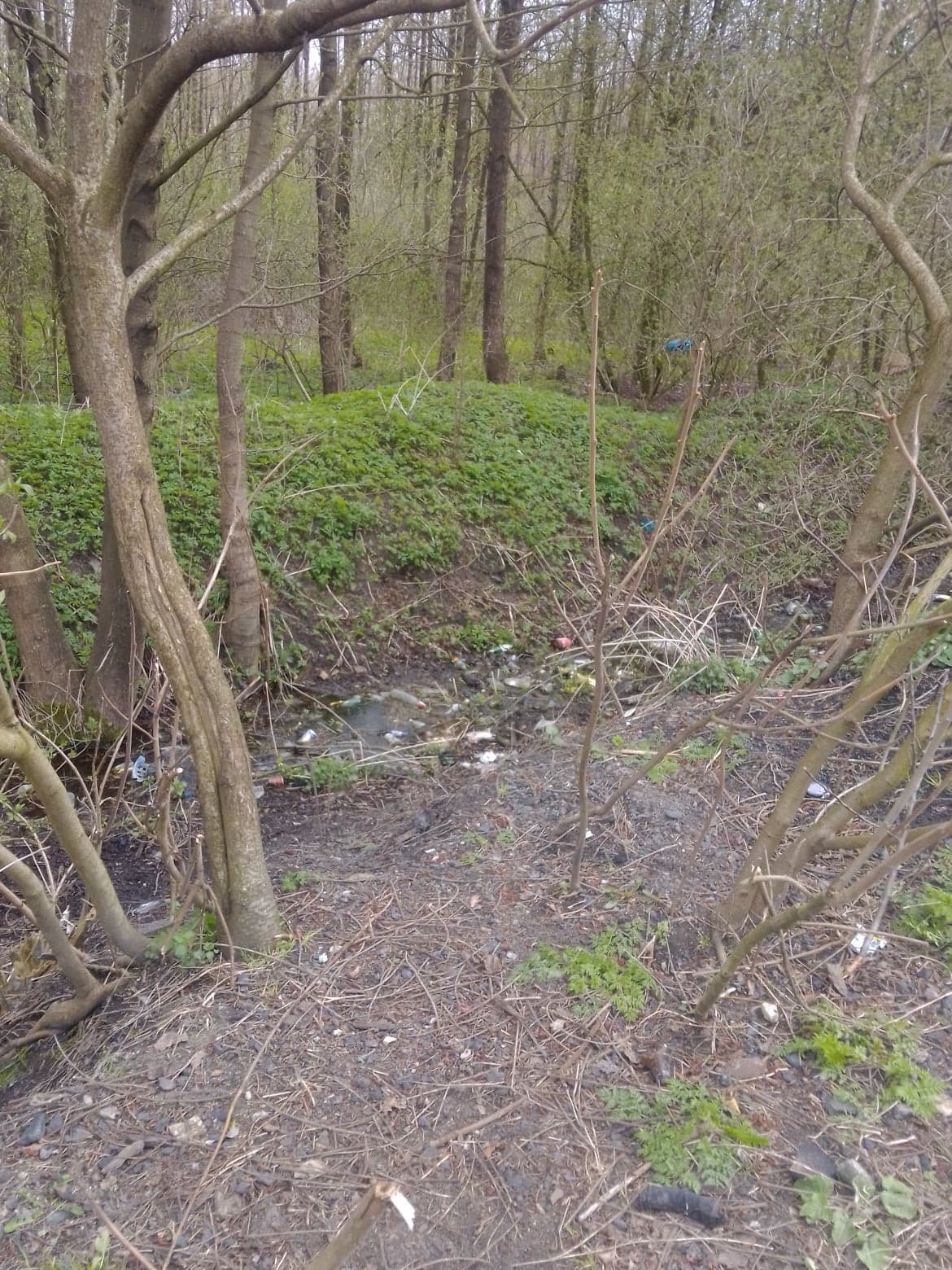 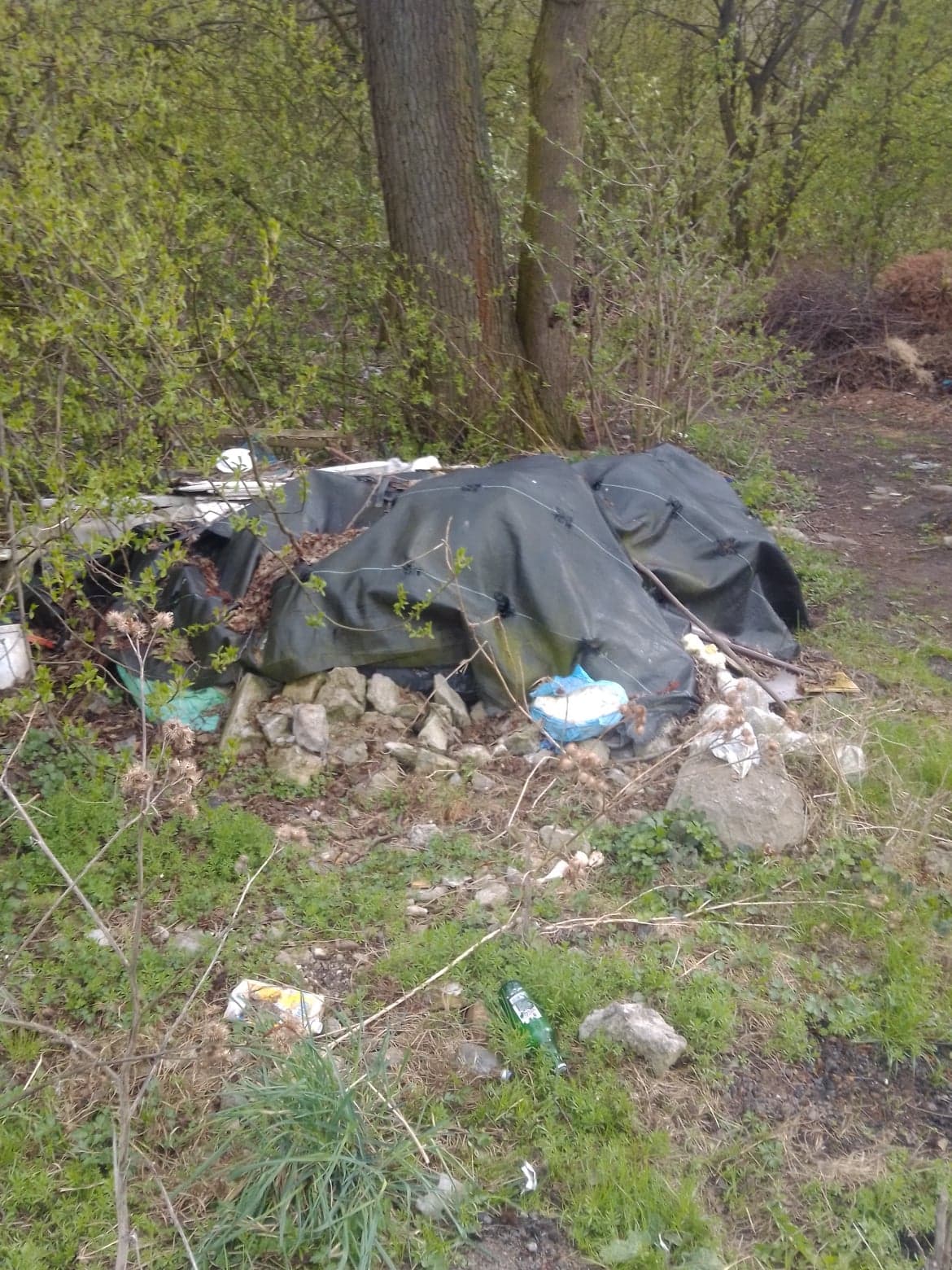 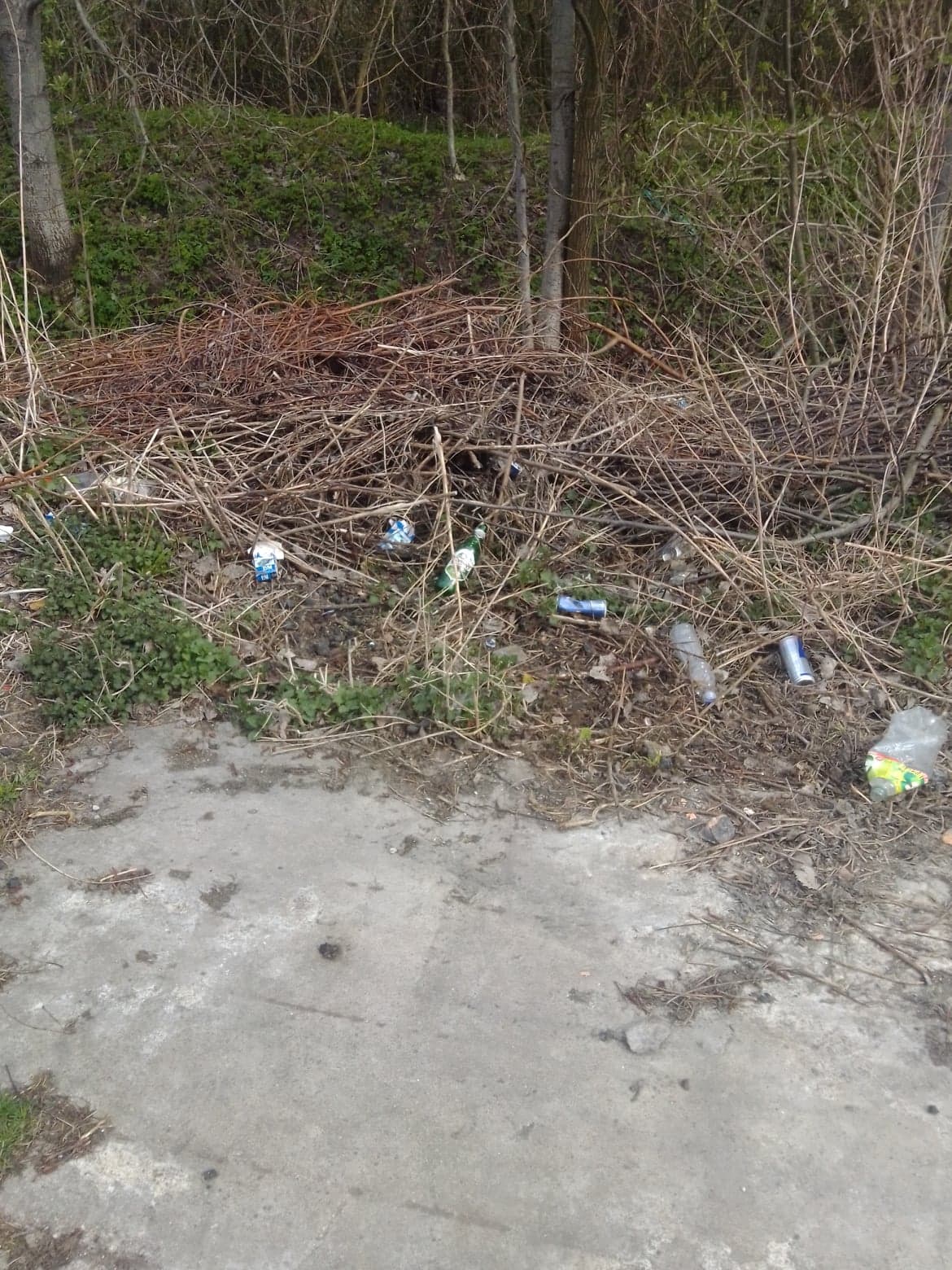 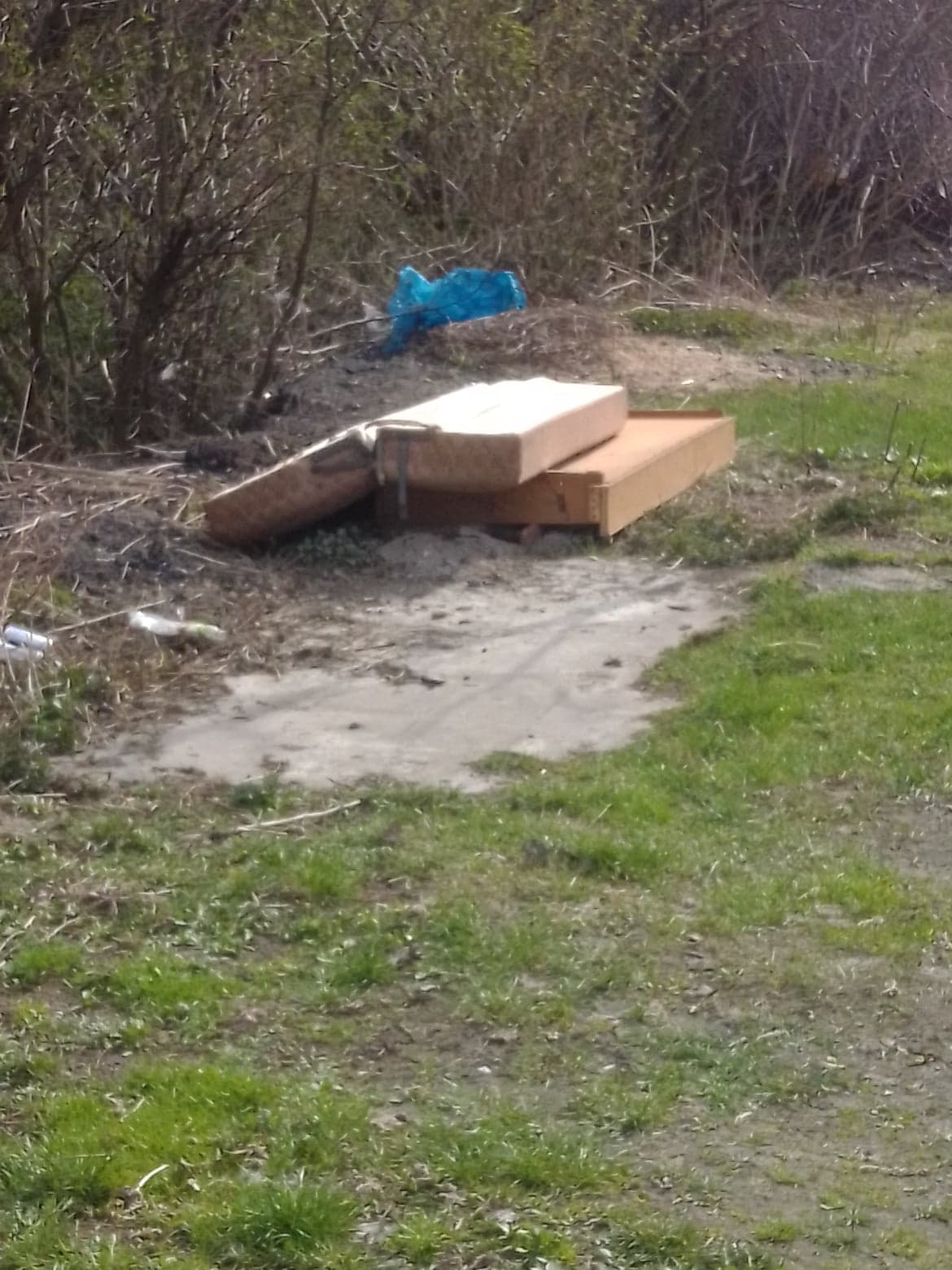 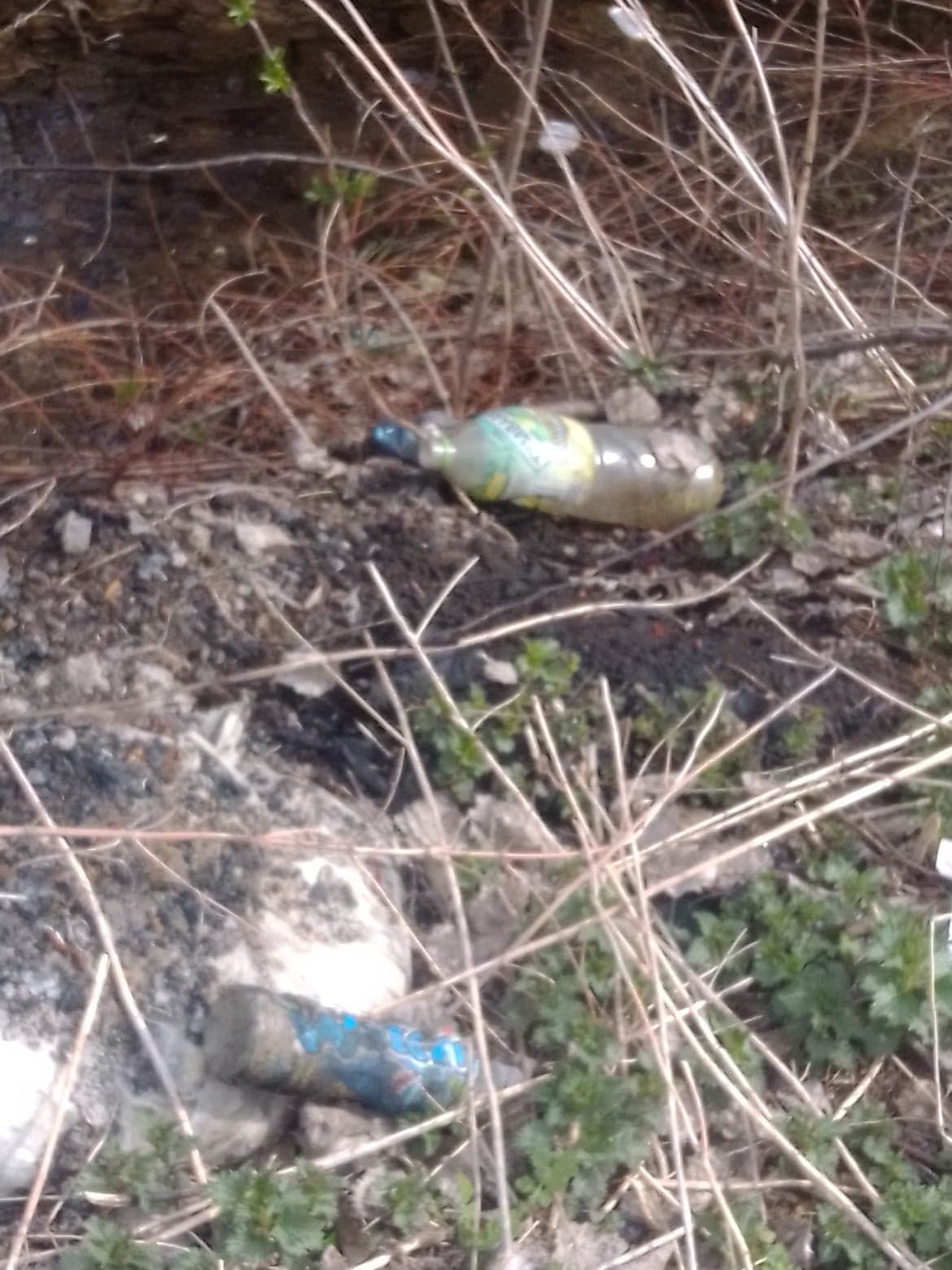 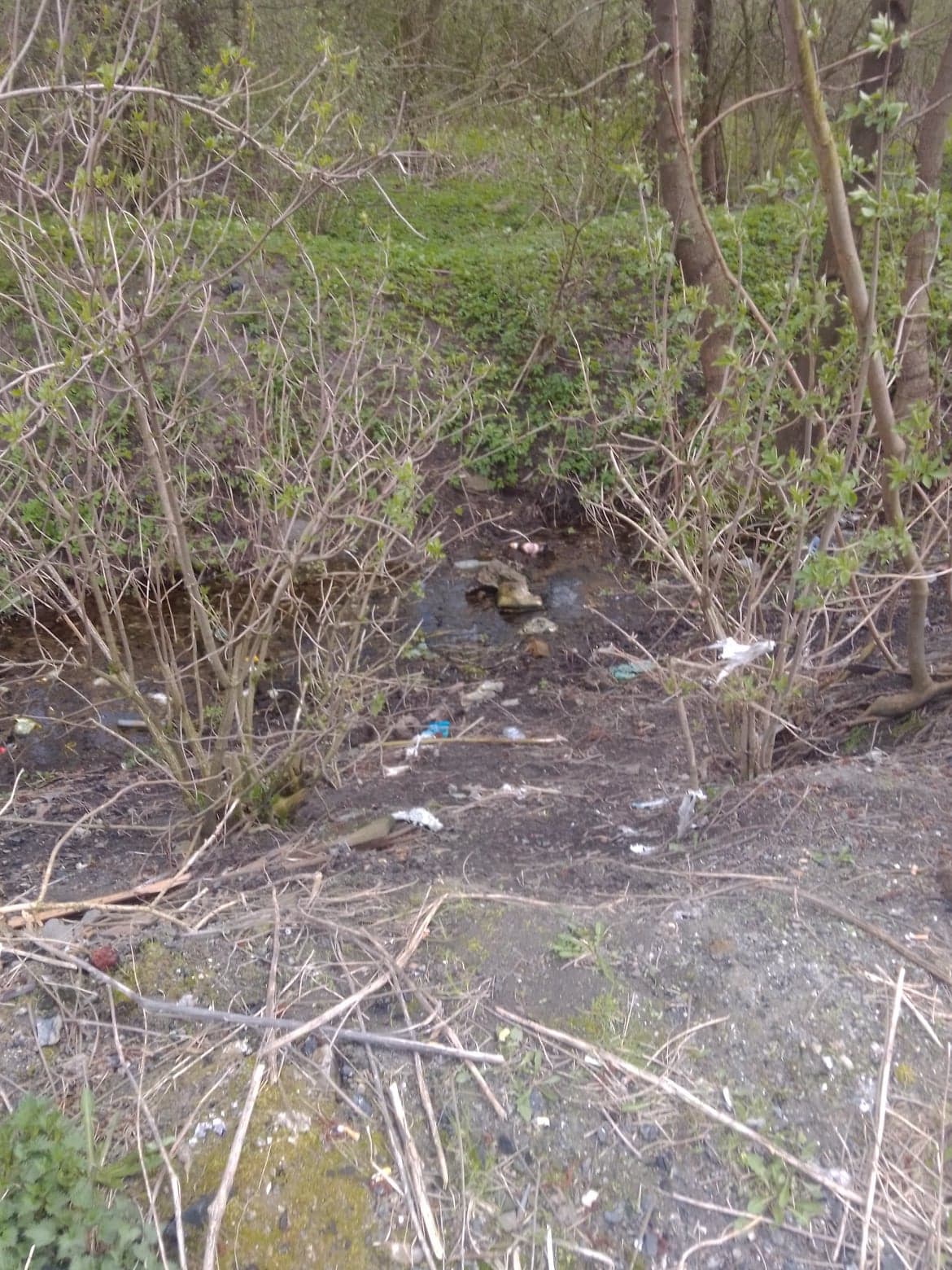 Moim zdaniem ludzie nie potrafią szanować planety, ciągle ją zaśmiecają i wyrzucają tony śmieci gdzie popadnie ,powiniśmy też segregować śmieci by planeta była czysta